한국어 입문韩国语入门
세종학당
世宗学堂
선생님　老师
이름(名字): 김바로 （金把路）
E-mail : ddokbaro@gmail.com
휴대폰(电话): 13371656346
                      	18601126346  
				15210838340 
MSN : ddbaro@hotmail.com
QQ : 502713794
北京大学第六届国际文化节
北京大学国际合作部（http://www.oir.pku.edu.cn/）

第六届国际文化节官方主页（http://www.oir.pku.edu.cn/ICF2009/）
회화 4 반갑습니다.
철수 : 누구입니까?
영희 : 제 친구 이슬기입니다.
철수 : 처음 뵙겠습니다. 박철수입니다.
슬기 : 안녕하십니까? 반갑습니다.
자기 소개
안녕하세요. 
저는 ________ 입니다.
저는 ________ 사람입니다.
저는 ________ 입니다.
저는 ________ 대학교에 다닙니다.
저는 ________ 살 입니다.
(_____에/로) 가다
(____로) 오다
(___을/를) 먹다
(____을/를) 마시다
(___을/를) 말하다
(____을/를) 듣다
(____을/를) 보다
(____을/를) 읽다
기초 동사 활용
(장소)에 가다.
(장소)로 오다.
(장소)에서 만나다.
(시간)에 만나다.


_____을/를 먹다/입다/읽다/쓰다.
어법 : -습니다 / ㅂ니다.
학교에 가다.  학교에 갑니다.
저는 키가 크다.  저는 키가 큽니다.

만나서 반갑다.  만나서 반갑습니다.
책이 있다.  책이 있습니다.
의자가 없다.  의자가 없습니다.
연습 문제 1
옷을 입다.   옷을 입습니다.
음악을 듣다.   음악을 듣습니다.
신문을 읽다.   신문을 읽습니다.
소설을 쓰다.  소설을 씁니다.
밥을 먹다.  밥을 먹습니다.
어법 : 습니까? / ㅂ니까?
무엇을 하다무엇을 합니다무엇을 합니까?

어디에 가다어디에 갑니다어디에 갑니까?

사전이 있다사전이 있습니다사전이 있습니까?

한국 친구가 없다한국 친구가 없습니다한국 친구가 없습니까?

시간이 많다시간이 많습니다시간이 많습니까?
연습 문제 2
옷을 입다.   옷을 입습니다.  옷을 입습니까?

음악을 듣다.   음악을 듣습니다.  음악을 듣습니까?

신문을 읽다.   신문을 읽습니다.  신문을 읽습니까?

소설을 쓰다.  소설을 씁니다.  소설을 씁니까?

밥을 먹다.  밥을 먹습니다.  밥을 먹습니까?
회화 5 이것이 교과서입니까?
철수 : 이것이 교과서입니까?
영희 : 네, 그렇습니다
철수 : 그럼 저것은 무엇입니까?
영희 : 사전입니다.
은/는 vs 이/가
이것은 책상입니다.
이것이 책상입니다.

차이는? 
기본적으로 이/가！
(일반적인 상황 + 비교시에는 은/는)
회화 6 지도도 있습니까?
철수 : 달력이 있습니까?
영희 : 네, 있습니다.
철수 : 지도도 있습니까?
영희 : 아니요 없습니다.
“도”
책상이 있습니다. 의자도 있습니다.

“也”！
(가방이) 크다 - 작다
(키가) 크다 - 작다
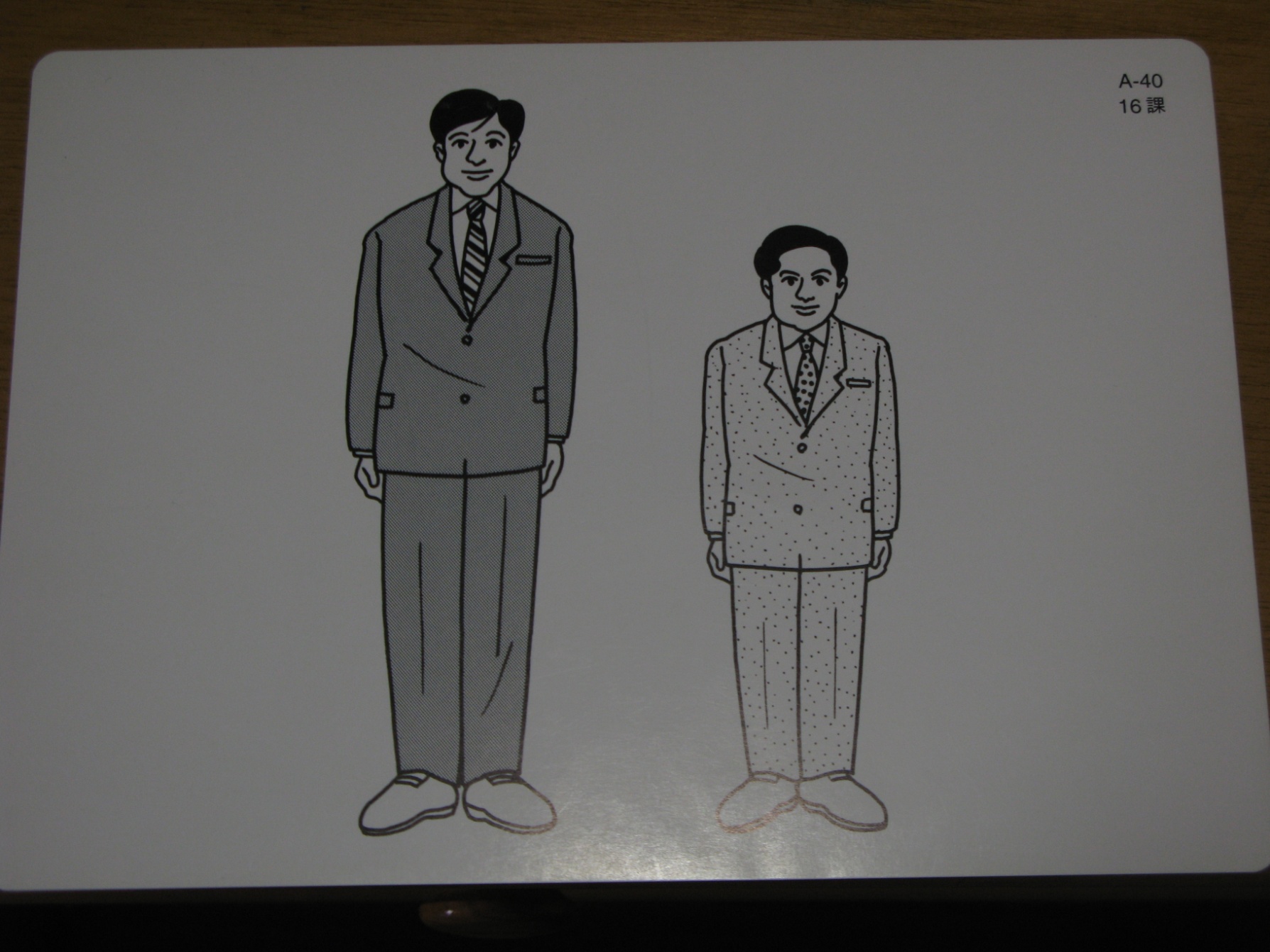 (산이) 높다 - 낮다
(카메라가) 비싸다 - 싸다
(방이) 넓다 - 좁다
(가방이) 무겁다 - 가볍다
회화 7 은행이 어디에 있습니까?
철수 : 은행이 어디에 있습니까?
영희 : 식당에 있습니다.
철수 : 식당은 어디에 있습니까?
영희 : 도서관 앞에 있습니다.
기초 장소1
위 – 아래 – 뒤 – 앞 – 안 - 밖
회화 8	학교가 어디입니까?
철수 : 학교가 어디입니까?
영희 : 솽안입니다.
철수 : 학교 근처에 무엇이 있습니까?
영희 : 백화점하고 지하철역이 있습니다.
기초 장소 2
인민대근처 지도
숙제
지하철에서 인민대학교 오는 길.